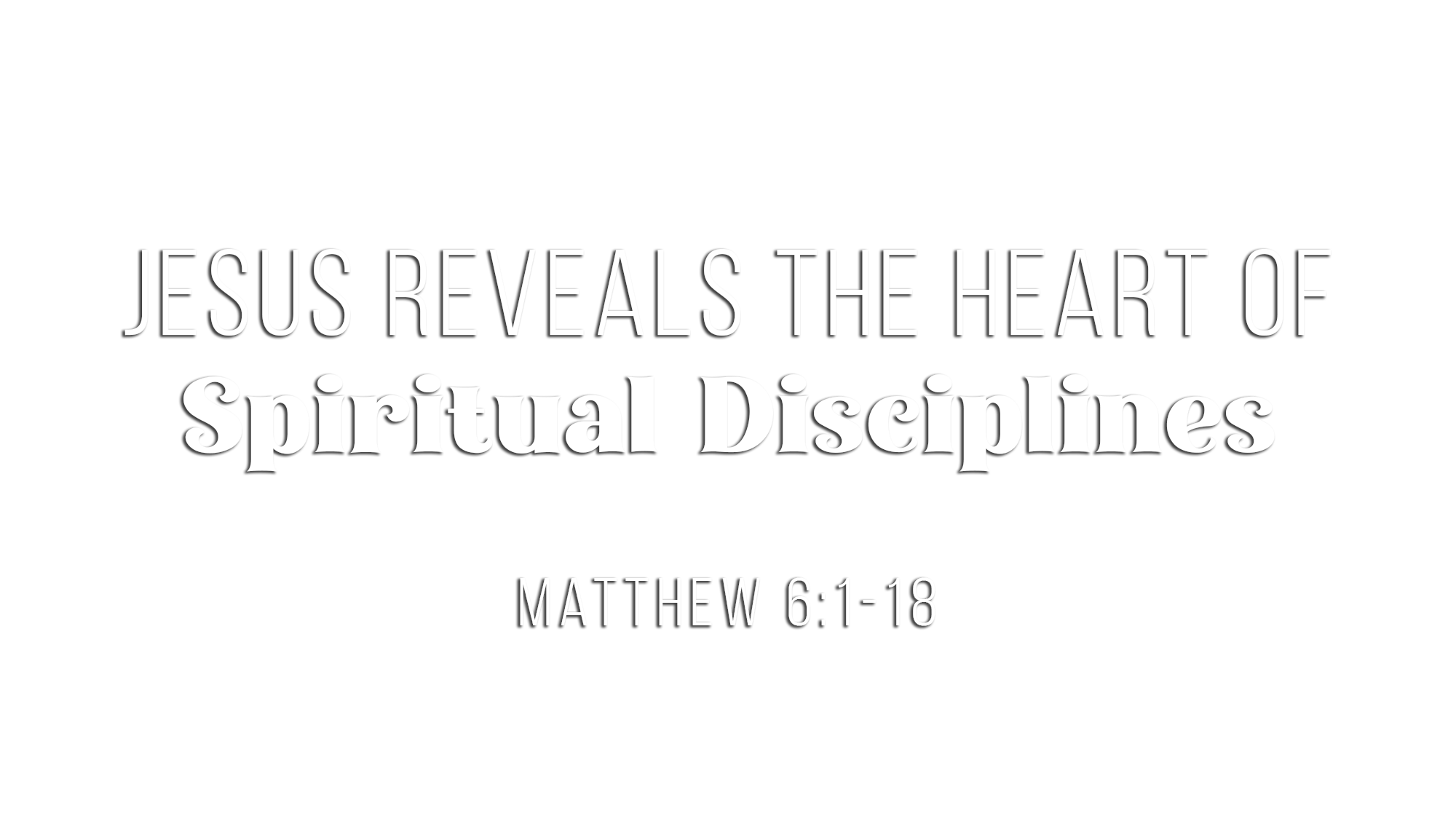 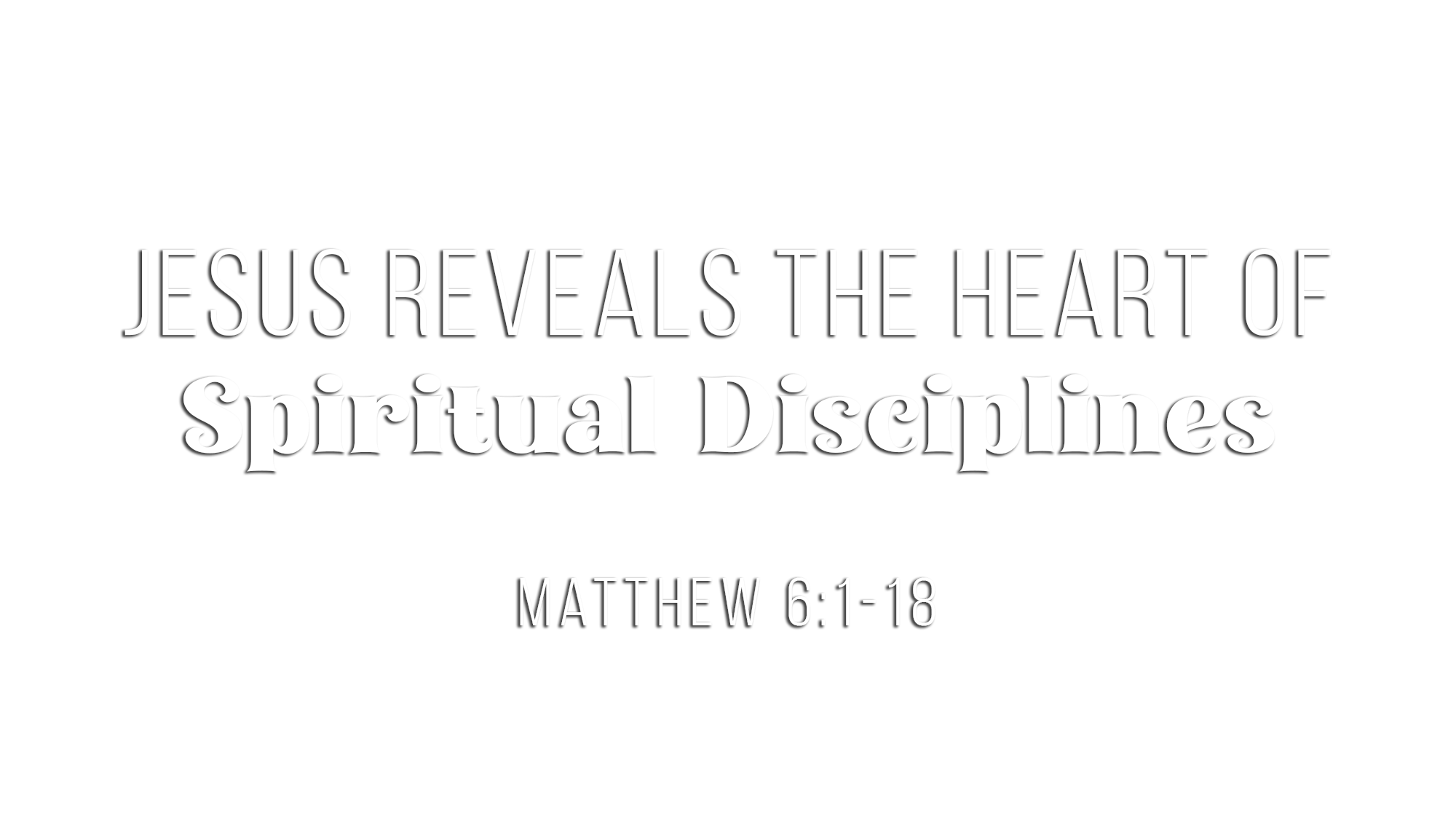 These are behaviors and habits, taught in Scripture, which are designed to:
Draw one into a closer personal relationship with God
Deepen one’s faith and commitment to the will of God 
Transform one more thoroughly into the image of Christ
Examples of spiritual disciplines include:
Prayer, Study, Meditation, Memorization, Fasting, Service, Solitude, Fellowship, etc.
Basically, a “spiritual discipline” is taking seriously the habits God expects His people to adopt and disciplining self to make it a natural part of life
Expectation – “when” (not “if”)
 These are behaviors God expects of His children
Motivation – “do not be like”  
To God, it matters why you do something
Authorization – “I say to you” 
What matters is what Jesus says and authorizes
Distinction – “But you”  
A different motivation leads to different behaviors leading to different results
Submission – “in secret”  
True hearts are only interested in One attention/approval
Observation – “your Father sees”  
This is the only attention that matters
Recognition – “will reward you”  
You must determine whose reward you want
The reward of the attention of men is the full sum that one will receive
The reward of the Father is spiritual and immeasurable
Most of all, focus on the One to whom we pray (prayer more about Him than us!)
“Your Father” – emphasizes a personal relationship (8 times in 6:1-18)
“Your Father…knows/sees” – emphasizes omnipresence & omnipotence (Ps. 34:15; 2 Chr. 16:9)
“Your Father… is in heaven” – emphasizes His holiness and power (Psa. 11:4; 115:3)
“Your Father…is Hallowed” – emphasizes the reverence due Him like no other (Isa. 6:3-5)
“Your Father…gives” all good things – emphasizes His ability and His care (Matt. 7:11; Jas. 1:17)
“Your Father…forgives” – emphasizes His loving mercy and kindness (Psa. 86:5)
“Your Father…protects” – emphasizes His providence and power over Satan (Job 1:10; Psa.
Focus on what you pray and how you live it
Praise God in prayer and then in public (1 Pet. 2:9)
Pray for His church and then prioritize it (Matt. 6:33)
Pray for His will to be done and then submit to it (John 4:34; Matt. 7:21)
Pray for necessities and then thank Him and share with others (Heb. 13:15-16)
Pray for forgiveness and then forgive others (6:14-15; 18:35; Jas. 2:13)
Pray for deliverance and then flee temptations with His escape (1 Cor. 10:13)
34:7; 1 Cor. 10:13)
Believe that Jesus is the Son of God – Hebrews 11:6
Repent of your sins and turn toward God – 2 Peter 3:9
Confess your faith in Jesus Christ – Matthew 10:32
Be immersed into Christ – Galatians 3:27
God will forgive all of your sins – Acts 2:38
God will add you to His church – Acts 2:47
God will register you in heaven – Hebrews 12:23
Faithfully discipline yourself in serving Him – 1 Corinthians 9:27